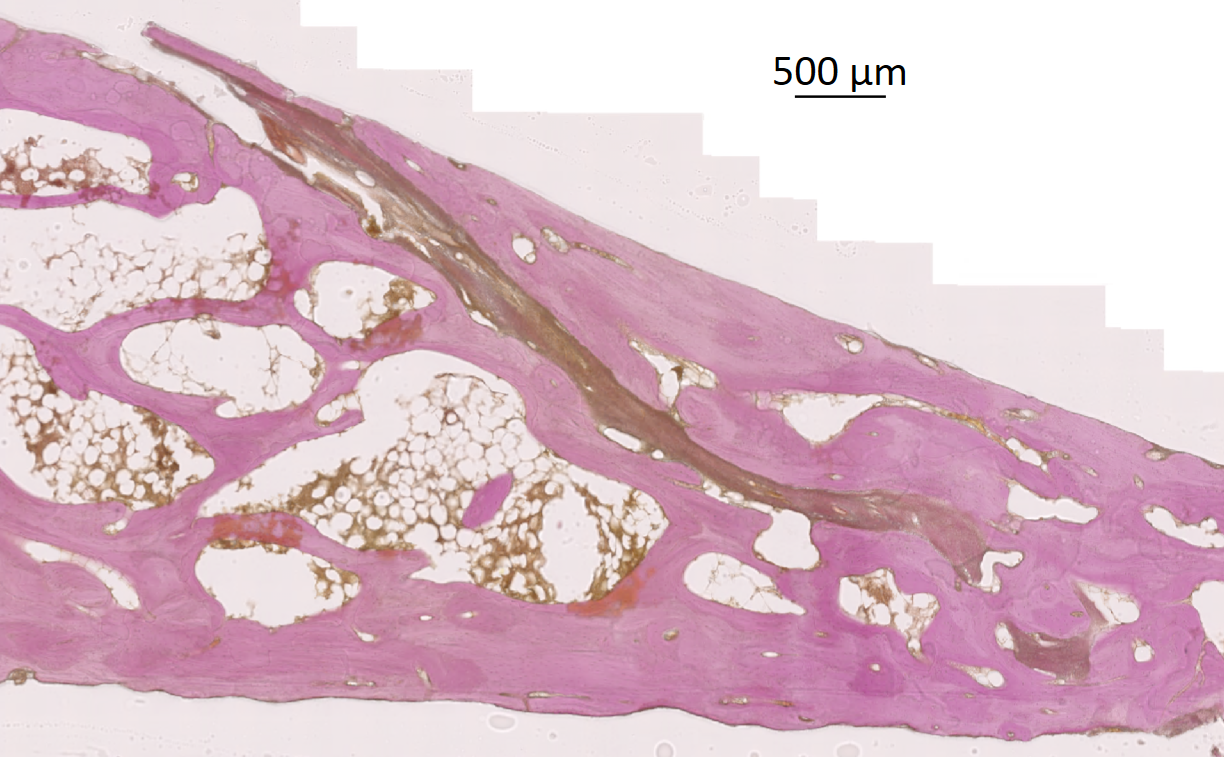 Suture
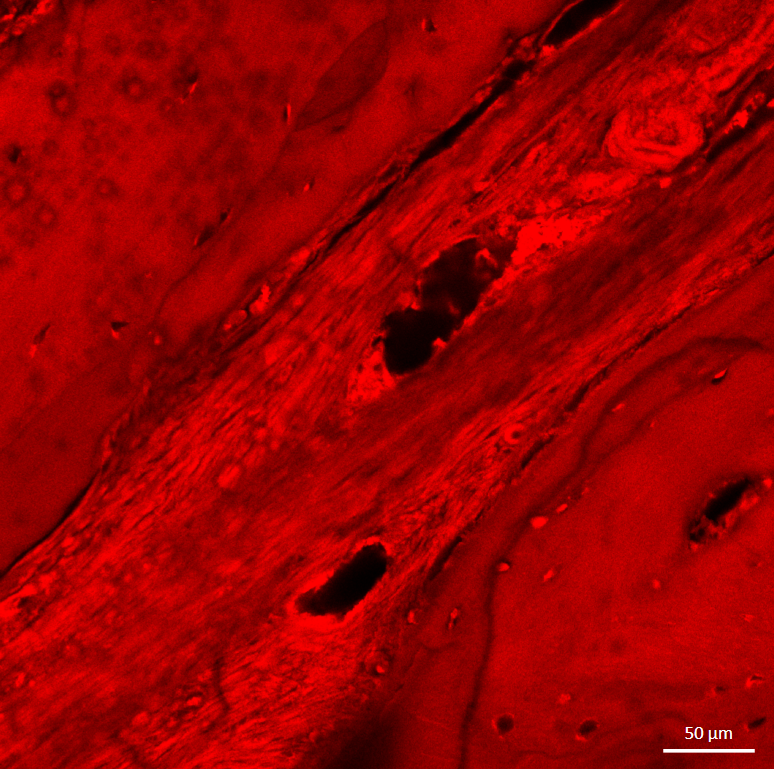 Bone
Bone
Suture
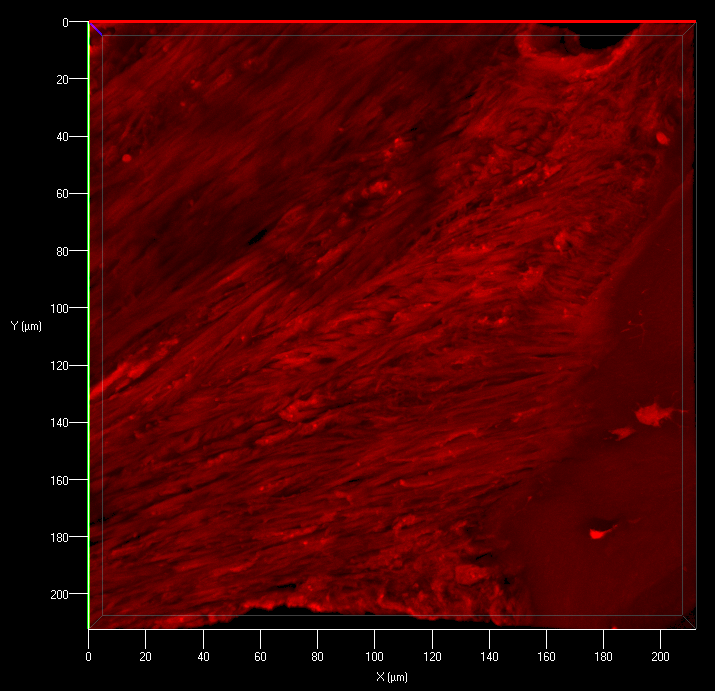 Suture
Bone